SUNYFAPAnnual Spring Conference
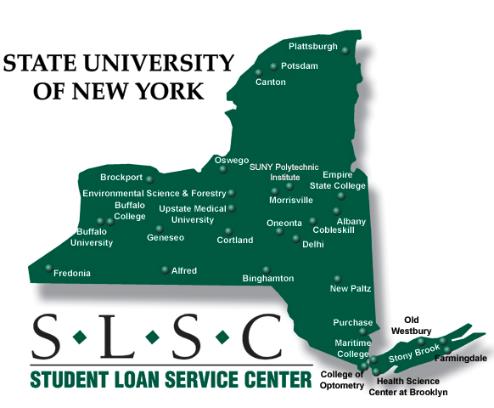 Student Loan Service Center Update April 27, 2022
Agenda
General Update – Maria Livolsi
Wind-Down of the Perkins Program
Requirement to Assign Defaulted Perkins Loans
Perkins Statistics
Campus-based Programs – 
Theresa Walker & Chris Whalen
FSEOG & FWS Awards
Accounts Receivable Distribution
Health Professions/Nursing Collections
Collections Department Update
Grants & Compliance – Patricia Baltzel
TEACH Grant Statistics
Pell Grant Statistics
Pell and TEACH Grant COD reporting
SLSC Reports Portal
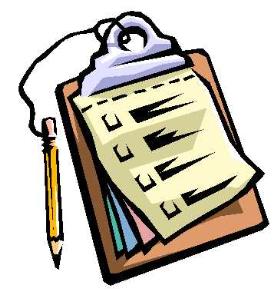 2
FEDERAL PERKINS PROGRAM WIND-DOWN
MARIA LIVOLSI
3
Timeline of the Department’s Guidance on the Wind-Down of the Perkins Program
September 30, 2017:  
The authority to award new Perkins Loans to students expired and a wind-down of the program began. 
The Department stated: “Institutions are not required to assign Perkins Loans to the Department or liquidate their Perkins Loan Revolving Funds due to the wind-down of the Perkins Loan Program.
Institutions may choose to liquidate at any time in the future. 
Institutions may continue to service their Perkins Loans and may assign both non-defaulted and/or defaulted Perkins Loans to the Department at any time.
4
Timeline of the Department’s Guidance on the Wind-Down of the Perkins Program
September 16, 2019:  
The Department stated that due to the wind-down of the Perkins Program, the Secretary will require the assignment of all Perkins loans that have been in default for two or more years. 
The referenced authority is Section 463(a)(4)(A) of the Higher Education Act of 1965, as amended, which states that if an institution knowingly failed to maintain an acceptable collection record for a defaulted Federal Perkins Loan, the Secretary may require the institution to assign the loan to the Department of Education without recompense. 
The Department stated that a lack of payments on a loan equates to failing to maintain an acceptable collection record. 
The higher education community strongly disagrees with this interpretation.
5
Timeline of the Department’s Guidance on the Wind-Down of the Perkins Program
September 2019 - March 2021:  
The Department informed schools that they would be notified individually of their obligation to provide documentation of their collection efforts and the deadline by which loans without documentation must be assigned.
These notices would go to the schools with the highest percentage of defaulted loans first. 
The first round of notices were sent to 75 schools in February 2020 
The second round of notices went to approximately 200 schools in March of 2021
Two SUNY campuses received this notice
Schools that received notice were provided 90 days to assign all loans in this category that had not made a recent payment
6
Timeline of the Department’s Guidance on the Wind-Down of the Perkins Program
August 27, 2021:  
The Department decided to cease sending individual notices to the schools based on the highest percentage of defaults and instead sent a blanket notice to all institutions providing a deadline of June 30, 2022, to either assign or purchase all loans that have been in default for more than two years. 
If an institution determines that borrowers who have defaulted Perkins Loans are making payments, the institution may notify the Department that documentation showing an acceptable collection record is available upon request.
In this notice, schools were informed that in early 2022, the Department would assess activity regarding a school’s progress in assigning the defaulted loans. Inactivity may result in a warning letter issued to financial aid office and CEO/President.
7
Timeline of the Department’s Guidance on the Wind-Down of the Perkins Program
January 26, 2022:  
The Department sent emails to all schools with active Perkins Loan portfolios reminding them of their obligation to assign all loans in default for two or more years by June 30, 2022
This is a portion of one of the emails sent: The Department has assessed all active Perkins loan assignment activity thus far and has determined that your institution has yet to submit any loans for assignment to the Department. Your institution must take immediate action in order to meet the deadline of June 30, 2022.
If you are not currently collecting or litigating on these loans, your institution must assign all these defaulted loans to the Department no later than June 30, 2022 as you will be required to report the loans that have been accepted for assignment on your institution’s FISAP.
8
SLSC Action and Issues
January 7, 2022:  
Notified the Department that, due to the size of the SUNY portfolio and the lengthy process of getting the judgments assigned, we would not meet the June 30, 2022 deadline. 
Requested an opportunity to fully discuss our situation and plan. They responded that: “Given the challenges SUNY is having, particularly with accounts it must pull back from the state, we can make note of this and weigh this when we assess whether schools have made sufficient effort toward compliance with mandatory assignment.”
January 21, 2022: 
Reached out to the OAG and requested the timeframe for them to get the assignment of judgments completed on those Perkins loans in judgment. OAG stated that the best they can do right now is approximately 50 loans per month. With the outstanding number of judgments, that translates to a timeline of over 11 years.
March 2022: 
Submitted a briefing to the UAlbany Counsel’s Office and System Administration’s Counsel informing them of our concerns regarding the deadline and the delay with assigning the judgment accounts. 
Requested they submit a challenge to the Department regarding the requirement to assign the loans as many feel that there is no statutory authority allowing the Department to mandate this.
9
COHEAO Action
COHEAO sent a letter sent to the Under Secretary, James Kvaal, challenging the Department’s guidance:
The Perkins recovery data does not support the 2-year mandate
The Department’s interpretation of regulation is not consistent with Congressional intent
The Department’s guidance letter contradicts current binding regulation
COHEAO stated that the Department’s August 27th announcement was issued with disregard for the HEA and current regulations and, as such, is sub-regulatory guidance that does not qualify as regulation.
Enforcement of this policy could lead to a violation of the Administrative Procedure Act, as well as the Higher Education Act.
10
COHEAO Action
Department attempted to mandate assignments during negotiated rulemaking in 2007 setting a timeframe of 7 years in default for mandatory assignment
In response, Congress narrowed the Department’s authority in HR 4137, the Higher Education Opportunity Act 8/14/2008 stating the Secretary is only permitted to require assignment of defaulted Perkins loans to the Secretary when an institution of higher education has knowingly failed to maintain collection records. 
The fact that a loan has been in default for any period of time does not mean that the institution has failed to perform due diligence in its collection and is not grounds for the Secretary to require the assignment of the loan.
COHEAO requests that the Department immediately rescind the August 27 announcement and any other associated guidance and suspend efforts to pursue the corresponding policy.
11
Where are We Now
April 18, 2022 – the Department notified COHEAO that a response to their challenge would be forthcoming
April 20, 2022 – COHEAO received “unofficial news” that the deadline for assigning loans greater than 2 years in default will be extended to June 30, 2023
The SLSC will continue to assign the oldest, non-performing loans until we receive a different directive
In the past 2 months, we have assigned more than 350 loans
Please educate those on your campus who need to know that this is a massive undertaking that will take several years, not the several months that the Department is providing us. 
If you receive any correspondence regarding a Perkins assignment, please contact Chris Whalen ASAP. We include a statement with every assignment that lists us as the contact, however, your campus is still the official holder of the loan and in some cases, info may go back to you by mistake.
12
Perkins Portfolio Statistics
13
CAMPUS-BASED PROGRAMS
THERESA WALKER
14
Comparison of FWS Transfers to SEOG  
Years 2018 – 2019 (Pre-pandemic) and 2020 - 2021
15
Campus-Based Loan Portfolio
Loans Receivable Distribution
March 31, 2022
16
Health Professions and Nursing Student Loans  Comparison of Annual Collections and Expenditures2019-20 and 2020-21
17
CAMPUS-BASED PROGRAMS
CHRIS WHALEN
18
Collections Department
Three of our total five Loan Representatives retired in the past 10 months
Two internal candidates hired and are currently in training with third hire starting this week
Credit reporting dispute increases
Industry standard for credit bureau accuracy is 99.44%
SLSC accuracy is above the industry standard
More than 700 disputes in opposition to SLSC reporting were filed electronically with the credit bureaus from January 1, 2022 through March 31, 2022
Invalid identity theft claims have also increased and are usually filed through the Consumer Financial Protection Bureau (CFPB)
Nationwide resolution costs exceed $500 million annually
COVID-19 
SLSC has processed approximately 6,700 hardship and unemployment deferments since March 16, 2020. An increase of 350%.
19
Assignment Process
Identify Perkins Loans meeting assignment criteria
Determine if recent payment has been received
Send Borrower a 30-day notice about pending assignment
Determine if loans are at SLSC, Collection Agency or OAG
If loans are held at Collection Agency, recall account
If loans are held at OAG
Determine if a judgment has been entered
If a Judgment exists, request judgment be assigned to DOE
If no judgment, request loan account be closed and returned
Prepare loan file for transfer to DOE
Review promissory note for authenticity and accuracy
Create and complete 1845 Assignment Form
Ensure all data on 1845 agrees to promissory note, history, NSLDS
Attach all required documentation
Assign loan to DOE and track until accepted/rejected
If accepted, close loan on the system
If rejected, review for possible resubmission 
If rejection cannot be resolved, purchase loan
Each assignment takes between 15 and 30 minutes
20
FEDERAL PELL & TEACH GRANT PROGRAMS
PATTY BALTZEL
21
TEACH Grant Expenditure Comparison
2021-22 Maximum Annual TEACH Grant Award after Sequester Reduction is  $3,772
2021-22 Average TEACH Grant Awarded among SUNY schools is  $2,317
22
TEACH Grant Program Data
23
Federal Pell Grant ProgramTwo-Year Expenditure Comparison
24
SUNY Pell Grant Program DataMarch 31, 2022
2021-22 Pell Recipient Count has decreased 4% from 3/31/2021.
2021-22 Pell Expenditures have decreased 3% from 3/31/2021
25
10 Year Federal Pell Grant   Maximum Annual Award Growth
President’s 2023-24 Budget Proposal calls for $1,775 increase
26
COD Processing in 2022-23
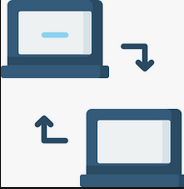 Record Transmission & Disbursement:

The SLSC will accept your Pell and TEACH Grant Origination and Disbursement files for COD processing beginning May 16, 2022.

SUNY schools cannot draw and disburse 2022-23 award year funds until 
     after July 1, 2022, in accordance with SUNY’s fiscal year start-up.

COD System Changes:

XML Schema is 5.0a

2 New Pell reporting fields:  
	<Payment Period End Date>   
	<Incarcerated Student Indicator>  True or False

Website Incorporating the Unique Entity Identifier (UEI)
27
SLSC Reports Portal 
@ https://reports.slsc.albany.edu
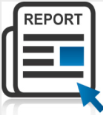 Essential Reports at Your Fingertips!    
SLSC Reports Portal 
Access the Portal using your Complex Case-Sensitive Password.      Contact Patty Baltzel to request your password: pbaltzel@albany.edu
Daily Pell and TEACH Grant Reports 
COD Origination and Disbursement Acknowledgments
Current Student Status; listing of all Pell and TEACH recipients
Weekly Pell Grant LEU and POP Reports
Monthly Loan Program Collection Reports
Monthly Perkins Loan Cohort and Hold & Release Reports
28
SLSC Website 
@ https://slsc.albany.edu
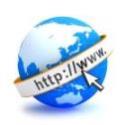 Online Resources for You and Your Borrowers

Campuses:

Login using:  00878800  (same for both User Name and Password)
Link to the SLSC Reports Portal
View borrower’s E-Signature Documents
File Transmission Layouts 
Loan Program Disclosures, Compliance and the Role of the SLSC
Links to Federal Aid Program Regulations & NYS Policy
Financial calculator

Borrowers: 

Online Payments
Access Loan Account Information
Electronically Sign Perkins Exit Interview
View Loan Program Borrower’s Guides
Access all Deferment, Cancellation and Forbearance request forms
29
Student Loan Service Center Contacts
Maria Livolsi, Director 			mlivolsi@albany.edu 	(518) 525-2628

	Billing and Collection:
	Christopher Whalen, Associate Director	cwhalen@albany.edu	(518) 525-2636 	Nicole Bates, Supervisor			nbates@albany.edu	(518) 525-2607

	Funding and New Loans:	
	Theresa Walker, Assistant Director		tawalker@albany.edu 	(518) 525-2613	Lance Valderrama, Supervisor	              	lvalderrama@albany.edu	(518) 525-2614
	
	Pell and TEACH Grant Funding:
	Patty Baltzel, Assistant Director		pbaltzel@albany.edu 	(518) 525-2617
	Jennifer Gibbons			jmarbot@albany.edu	(518) 525-2638

	Technical:	
	Matt Hans, IT Specialist			mhans@albany.edu 	(518) 525-2621

	Programming and File Transfer:
	Deana Myers, Technical Project Lead		dmyers@albany.edu 	(518) 437-4541
Please note that the above contacts are for use by campus personnel only. 
Student borrowers can call toll-free (833) 920-1481 or local (518) 525-2626.
Visit the SUNY SLSC’s website at http://slsc.albany.edu
30
Questions…
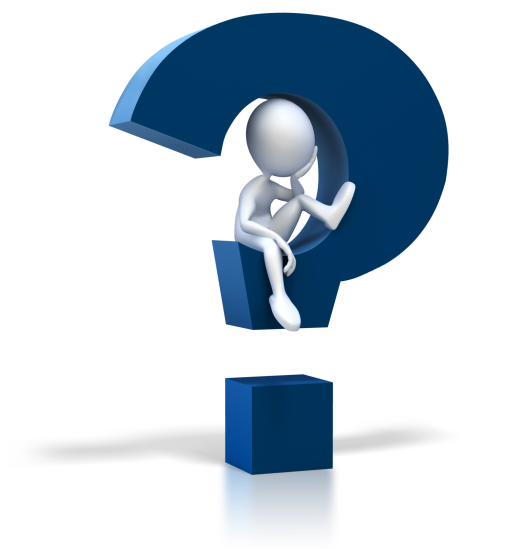 31